профилактика агрессивного поведения
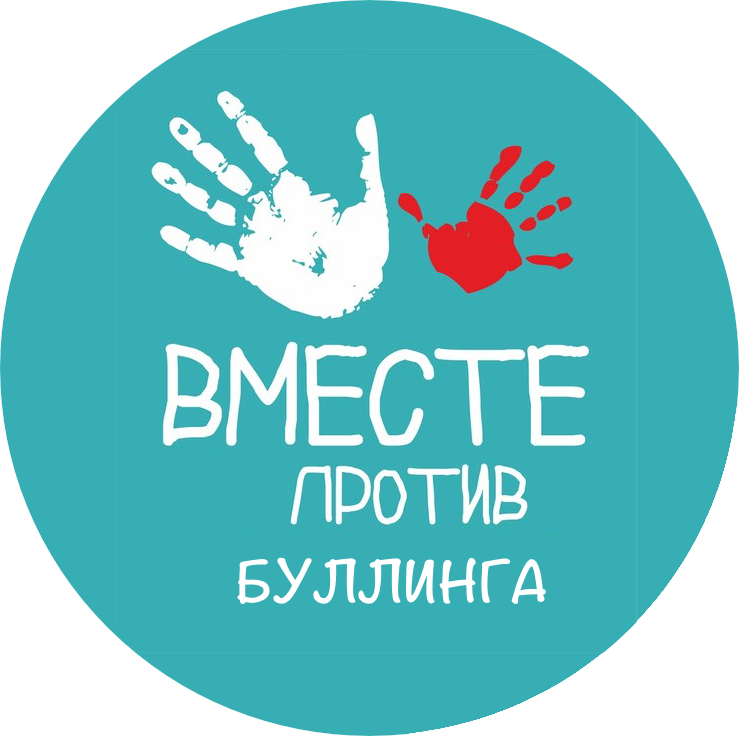 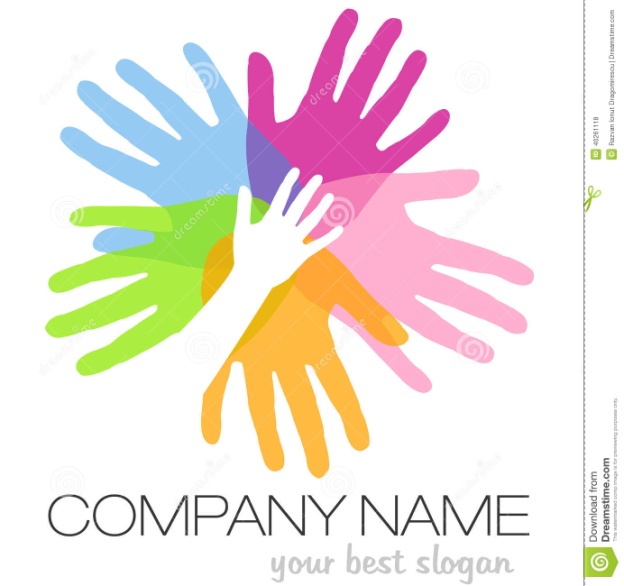 материал подготовила Малышева Татьяна Николаевна
2019 г.
Буллинг
это насилие, издевательства и унижения в отношении человека со стороны другого человека или группы людей.
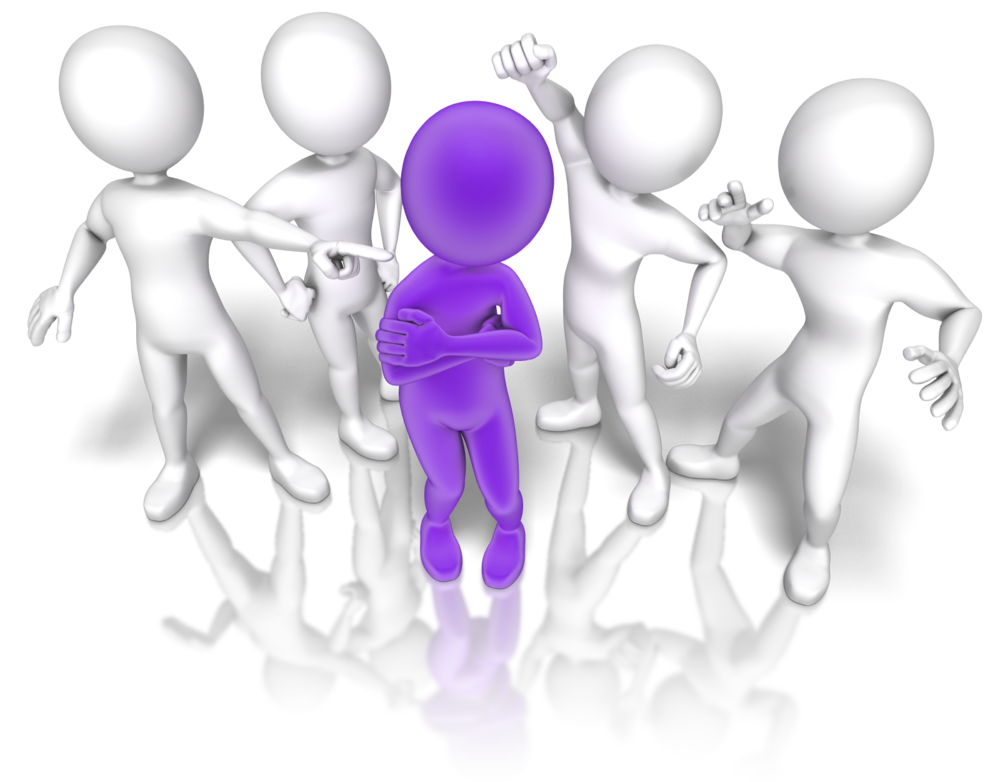 Это преднамеренное систематически повторяющееся агрессивное поведение, включающее неравенство социальной власти или физической силы.
Буллинг в переводе с английского означает
«травля»
А, буллер – это «драчун, насильник, хулиган».
Цель буллинга - унизить честь и достоинство жертвы, вызвать страх и подчинить жертву себе. 
Цель достигается за счет психологического и физического воздействия.
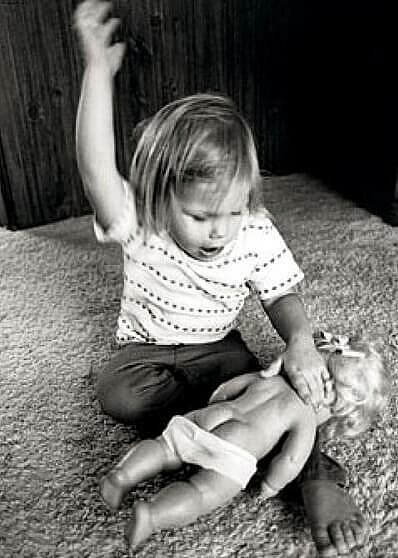 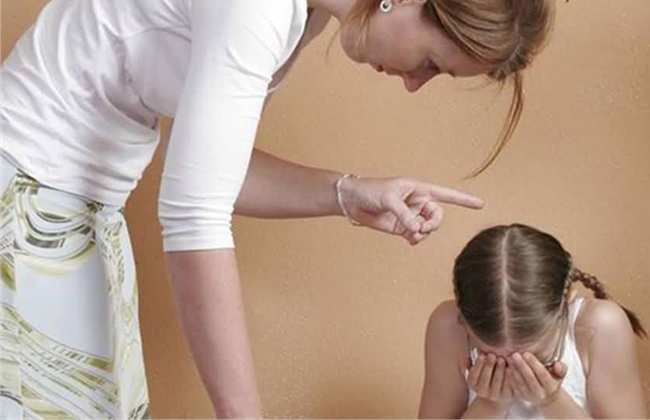 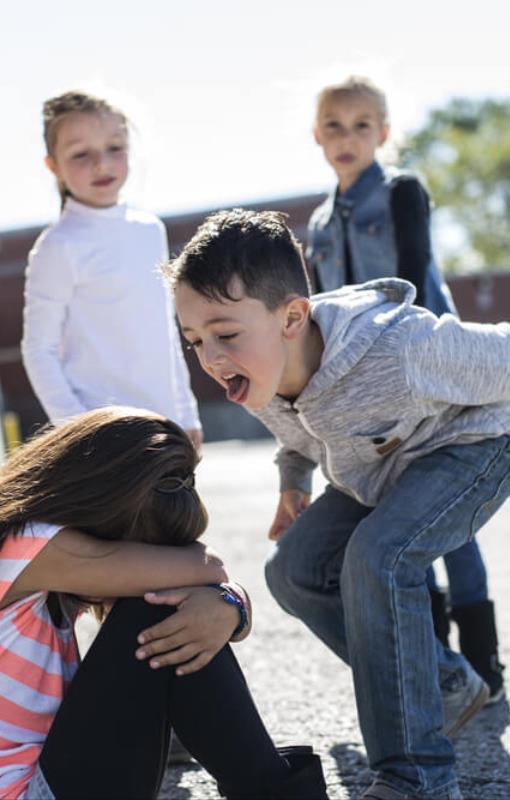 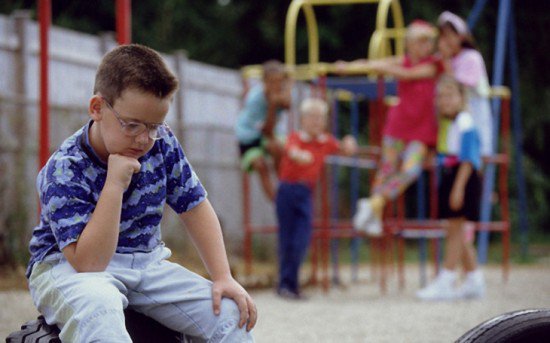 Виды буллинга
Социально-психологический
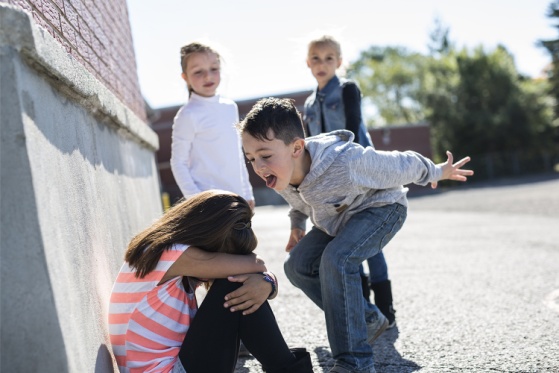 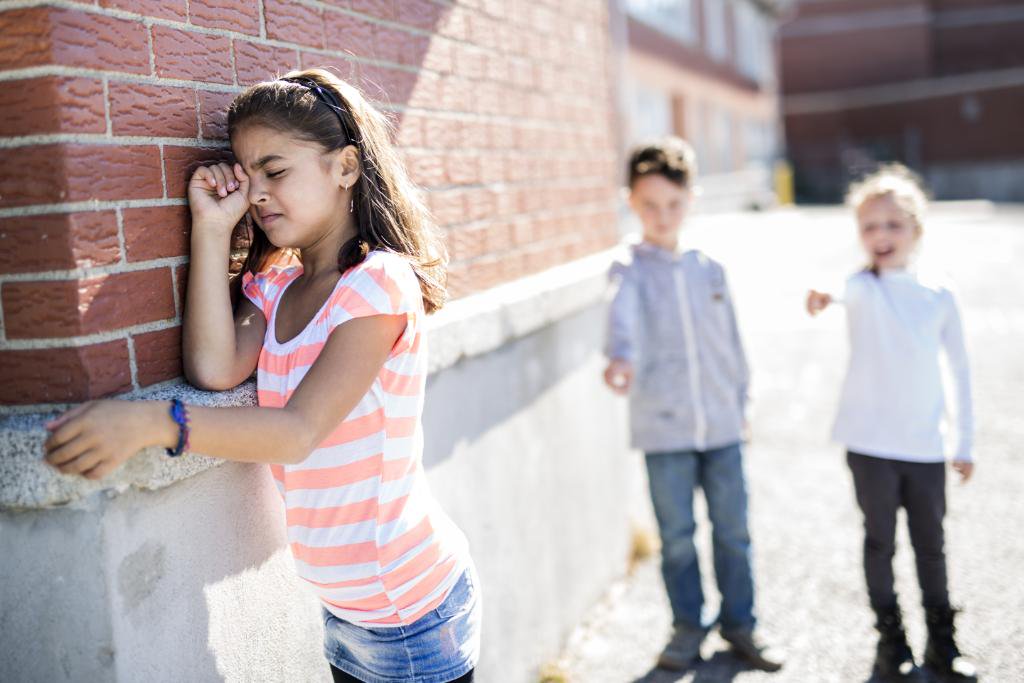 Вербальный
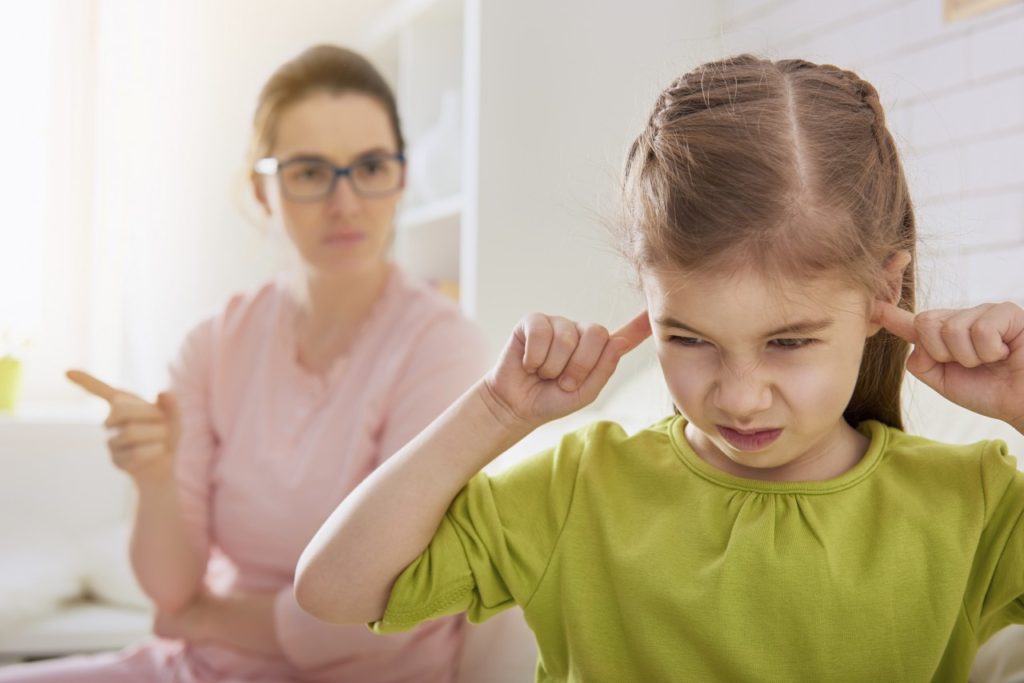 Кибербуллинг
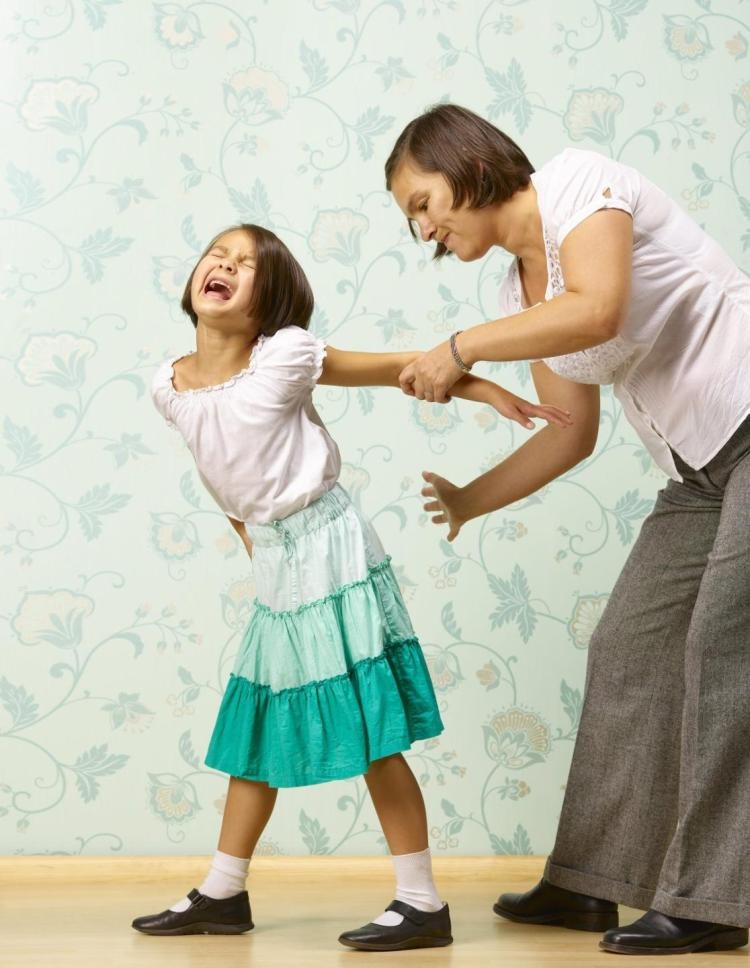 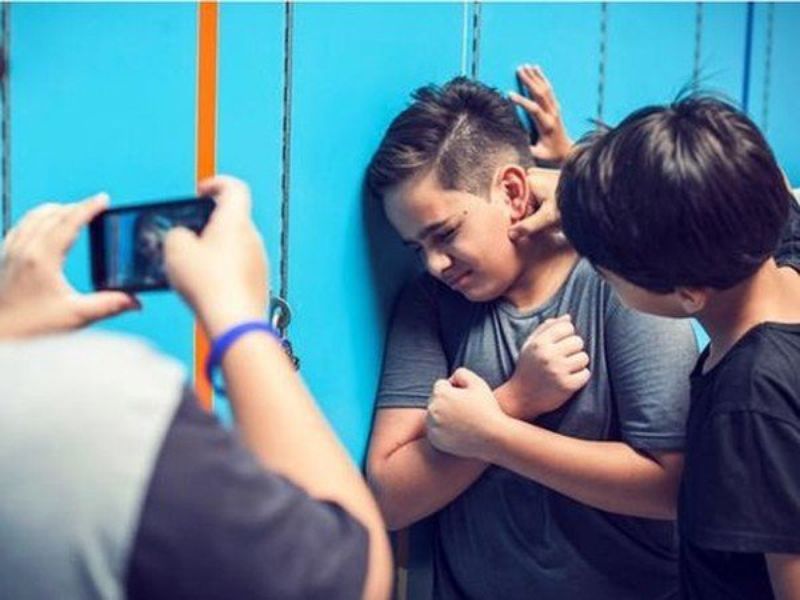 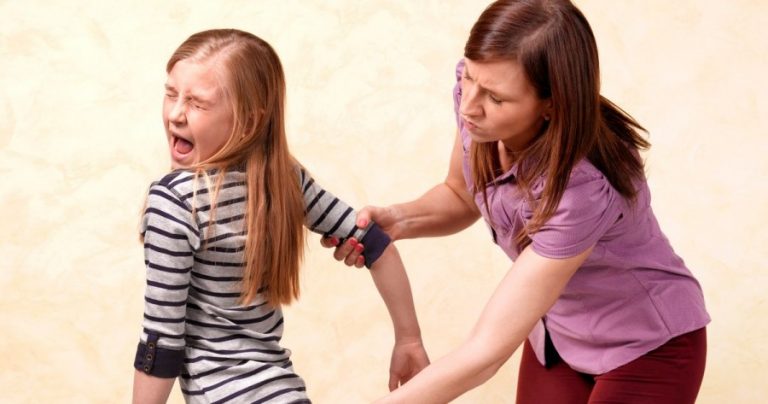 Физический
Когда мы слышим про буллинг, травлю и агрессию среди детей, чаще всего представляем школу и подростков, где складывается ситуация непринятия ребенка коллективом. Особенности подростковой травли наглядно представлены в известном советском фильме «Чучело».
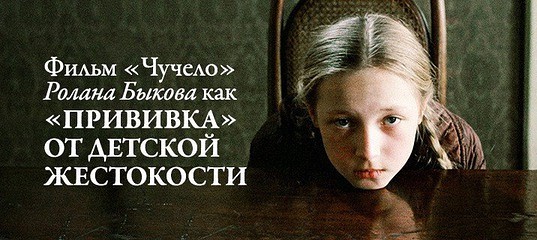 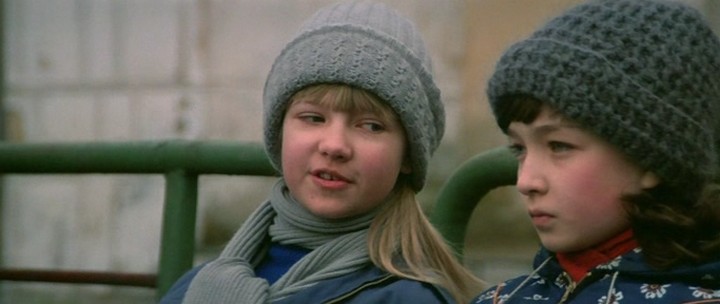 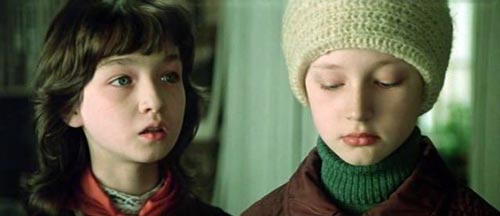 В детском саду буллинг может возникнуть  между такими участниками взаимодействия:
несколько детей и ребенок
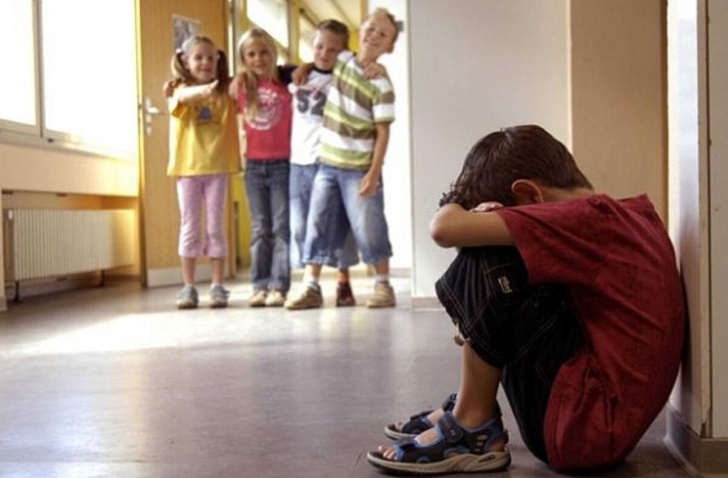 ребенок  и другой ребенок
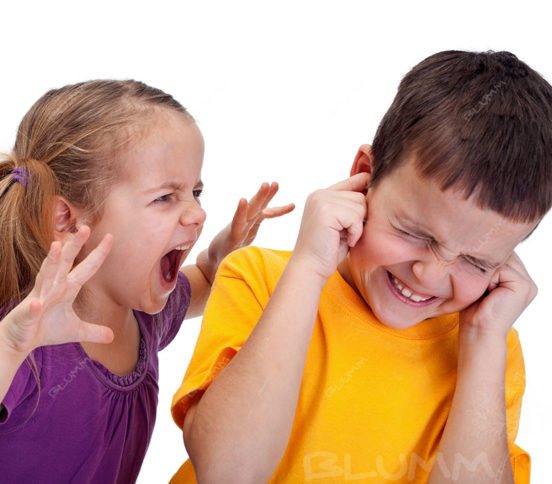 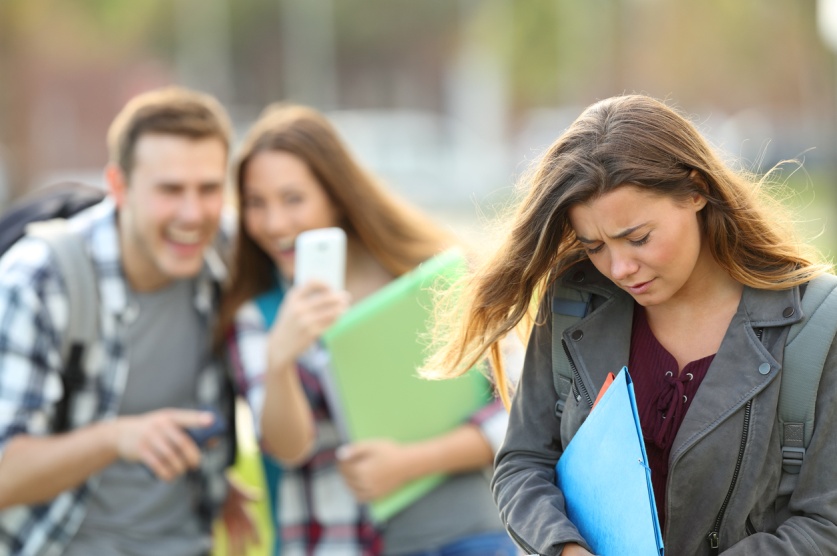 воспитатель и родитель
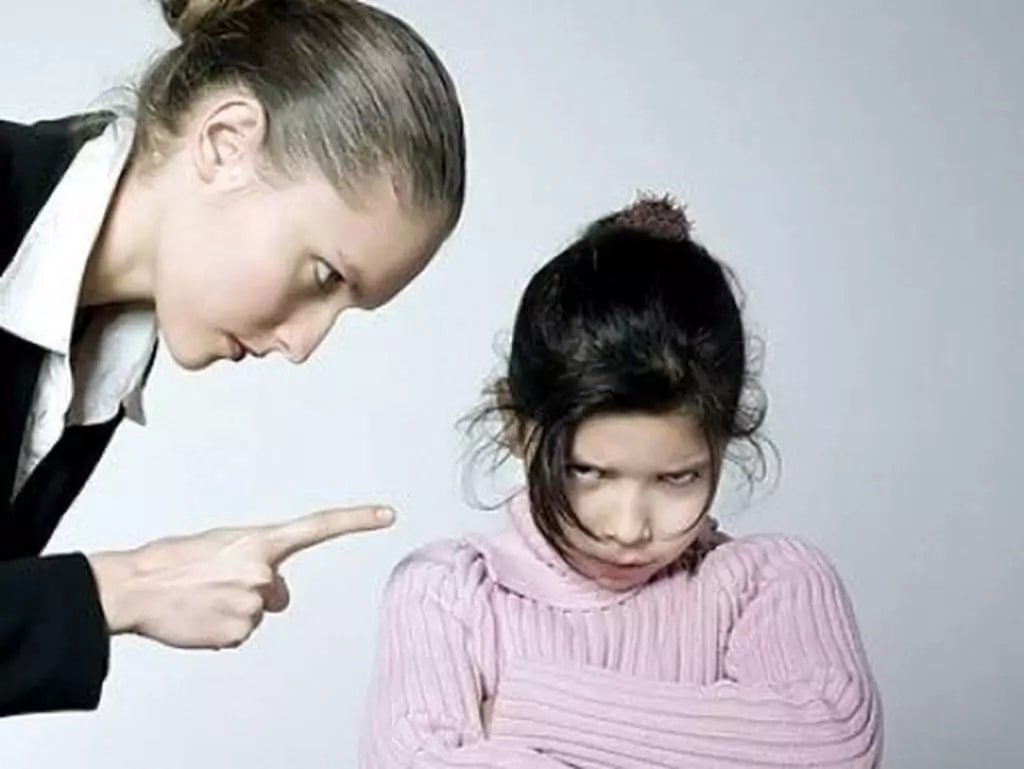 воспитатель и ребенок
ребенок-агрессор и воспитатель
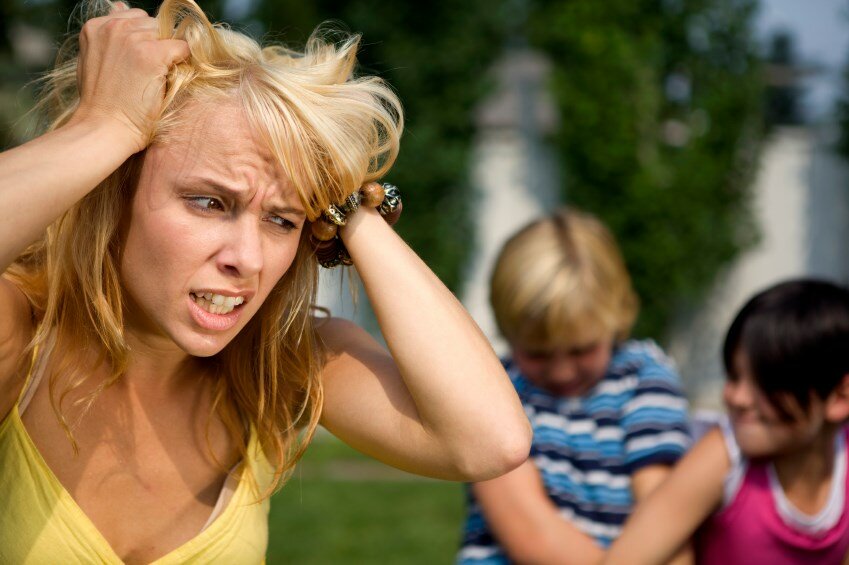 воспитатель и дети
Буллинг может возникнуть и в детском саду.
В возрасте 5-6 лет бывают ситуации, когда один ребенок становится жертвой, попав под физическое или эмоциональное влияние другого человека, занявшего позицию агрессора.
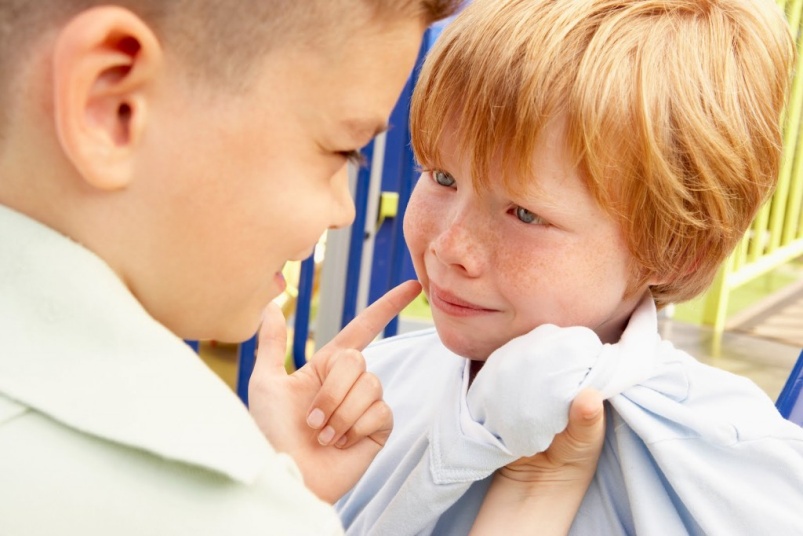 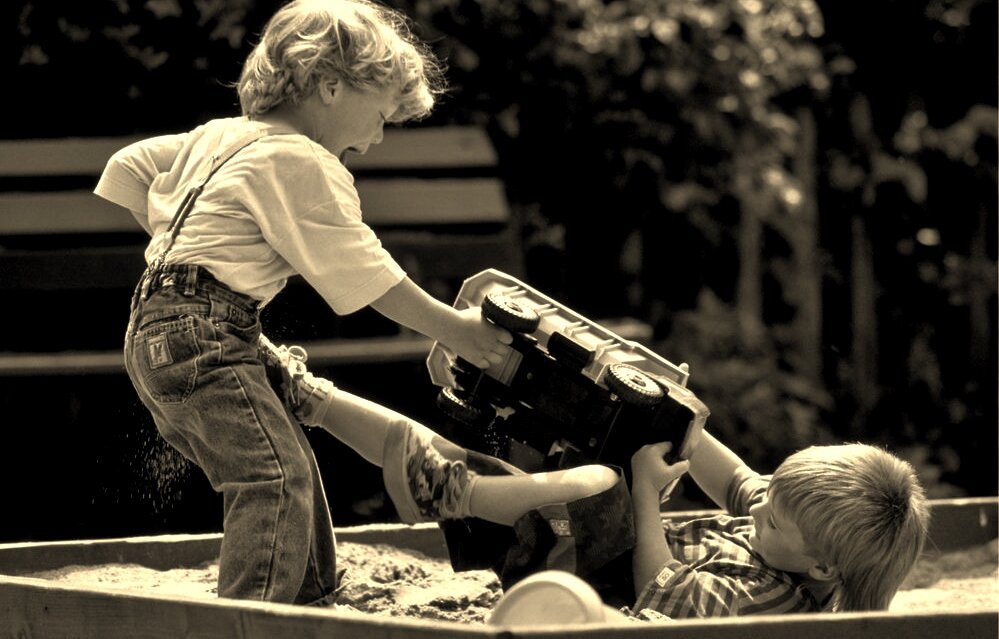 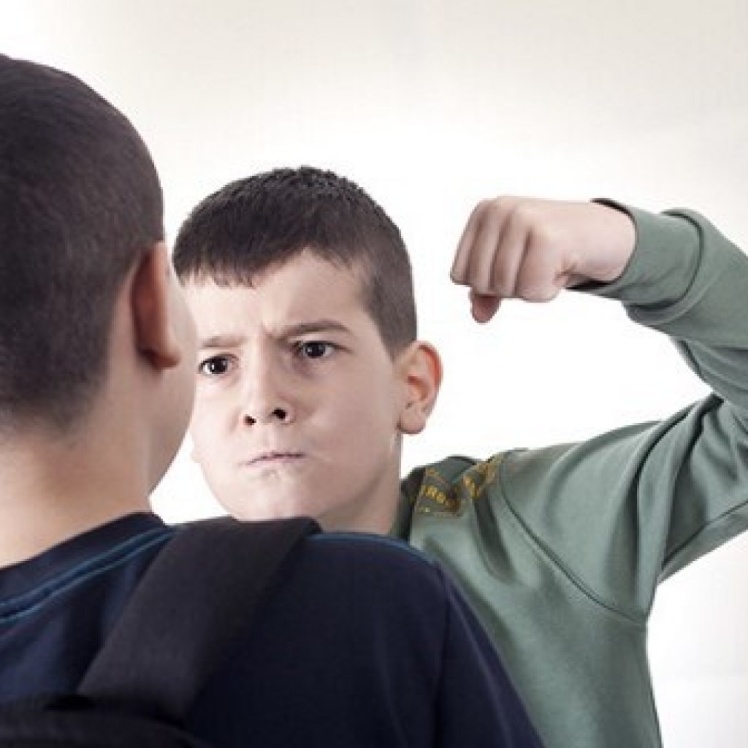 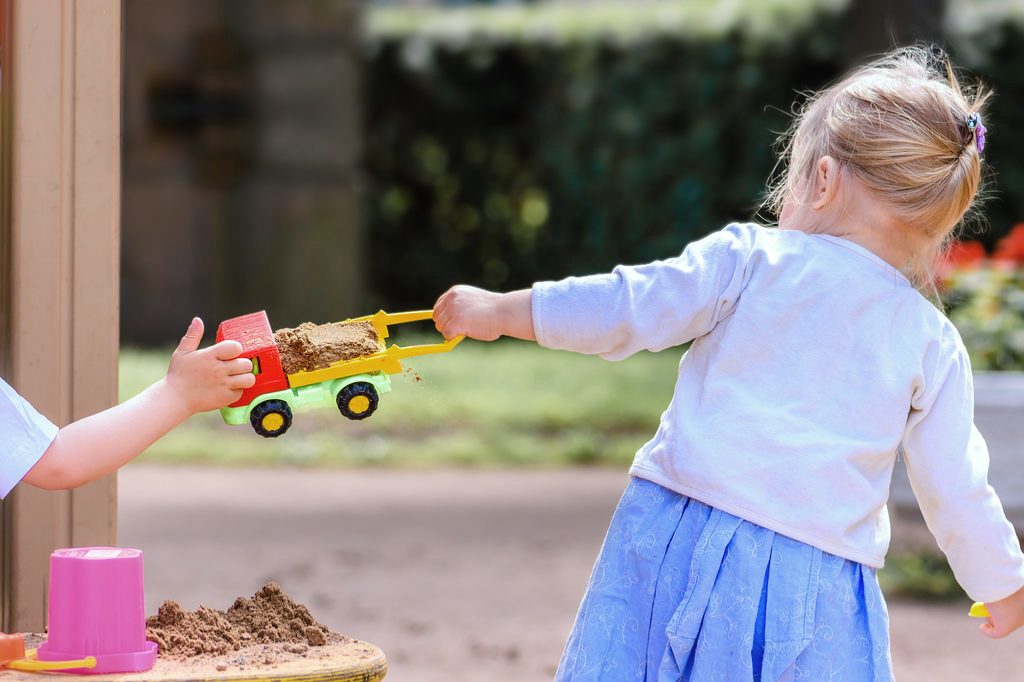 чувствительные скромные замкнутые тревожные обидчивые, неуверенные в себе, склонные к слезам люди. У жертвы часто низкий уровень самоуважения и самооценки, невозможность проявлять защитную агрессию
Жертва
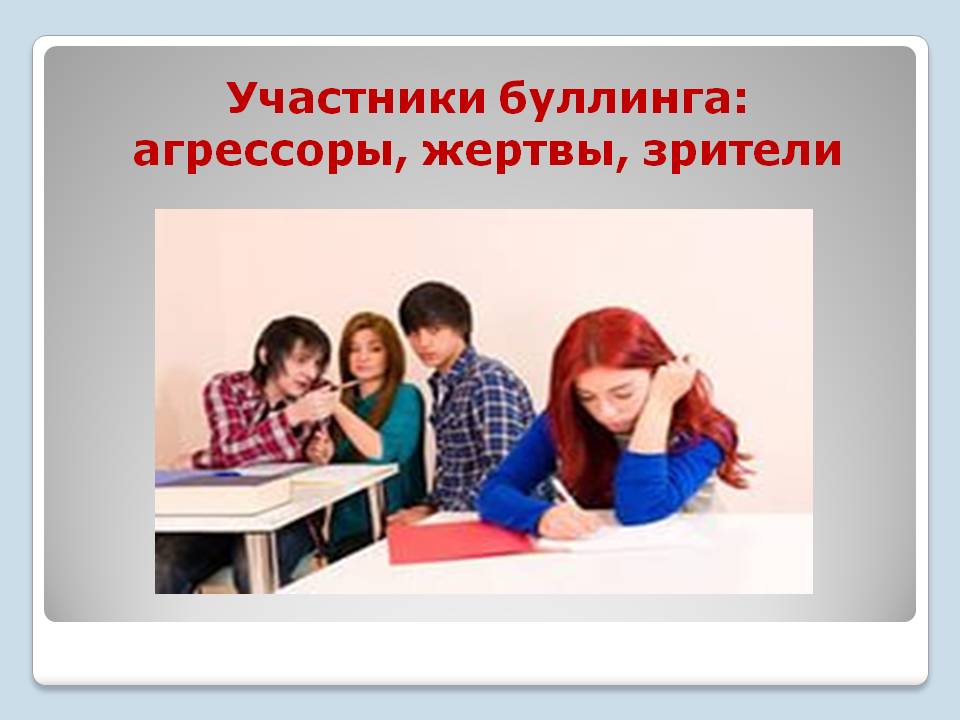 защитник
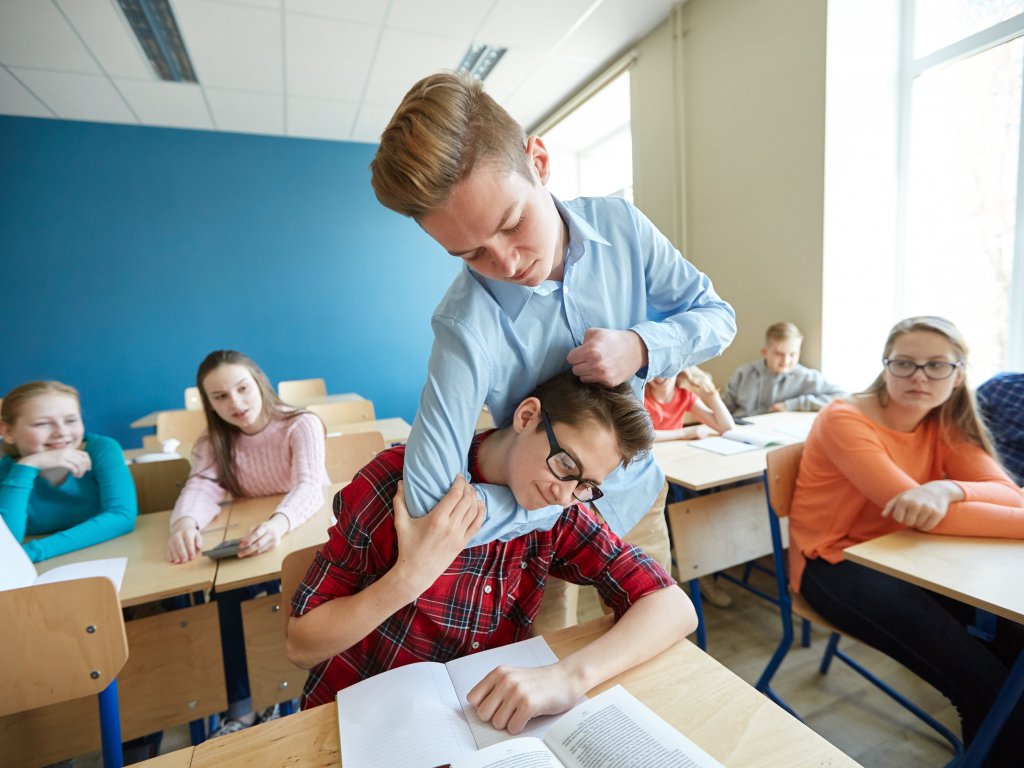 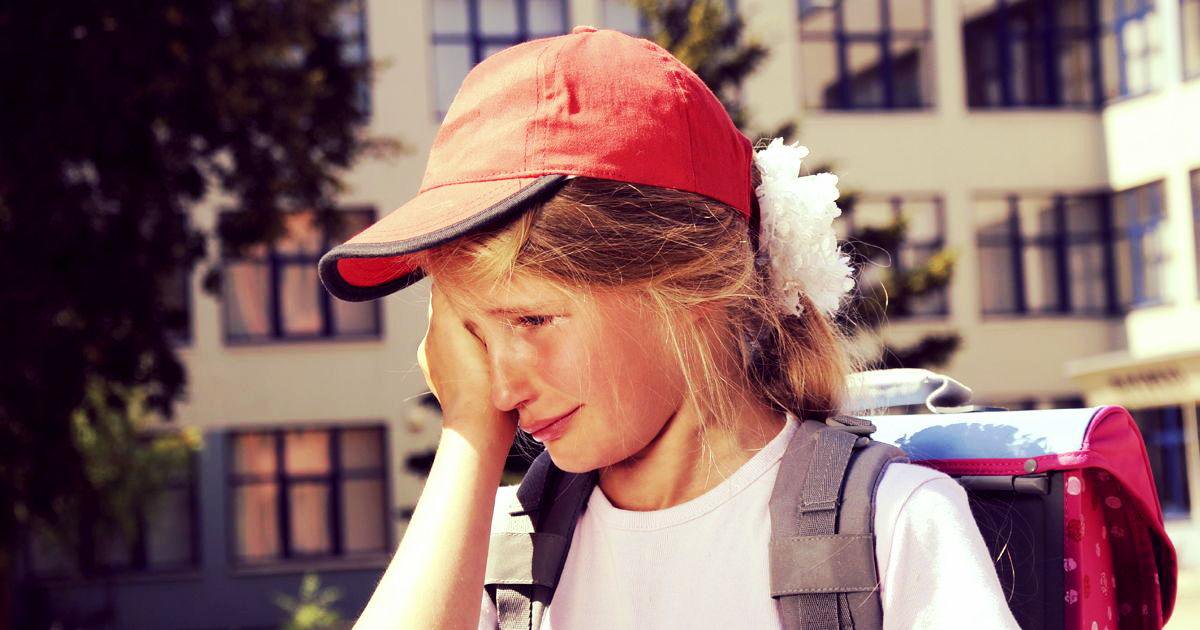 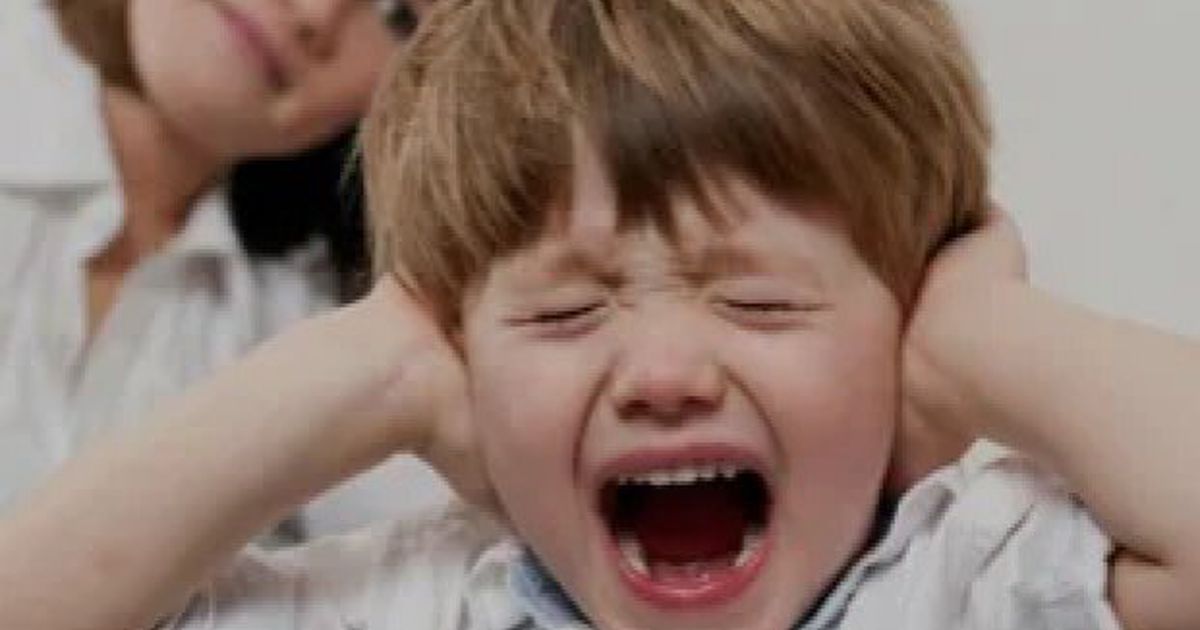 Буллеры 
это агрессивно настроенные люди, грубые, с трудом соблюдающие правила, раздражительные и неуравновешенные. Они прекрасно манипулируют эмоциями и действиями других людей. 
Агрессоры не реагируют на критику окружающих, склонны к лидерству, они отличаются готовностью к самоутверждению за счет насилия.
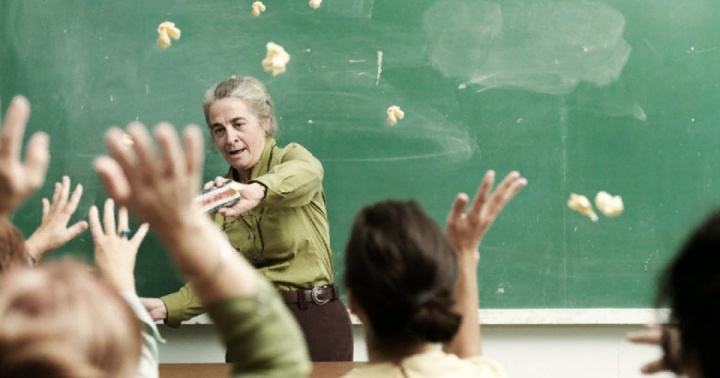 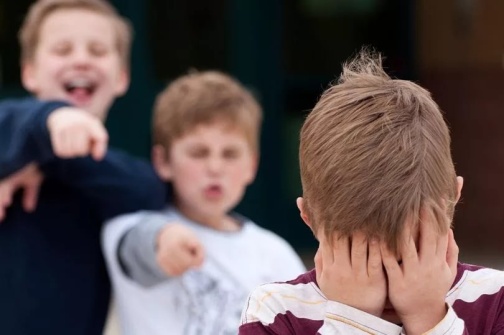 Наблюдатели - самая многочисленная категория участников буллинга. Почти все наблюдатели отмечают, что испытывают чувство жалости к жертве, но меньше половины готовы помочь.
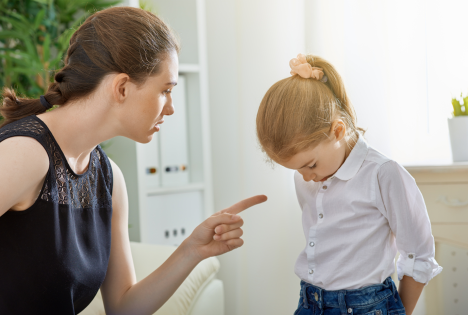 Защитники в буллинге встречаются крайне редко. Это эмоционально устойчивые личности, готовые дать отпор буллеру. Они физически или морально превосходят обидчика.
Причины Буллинга
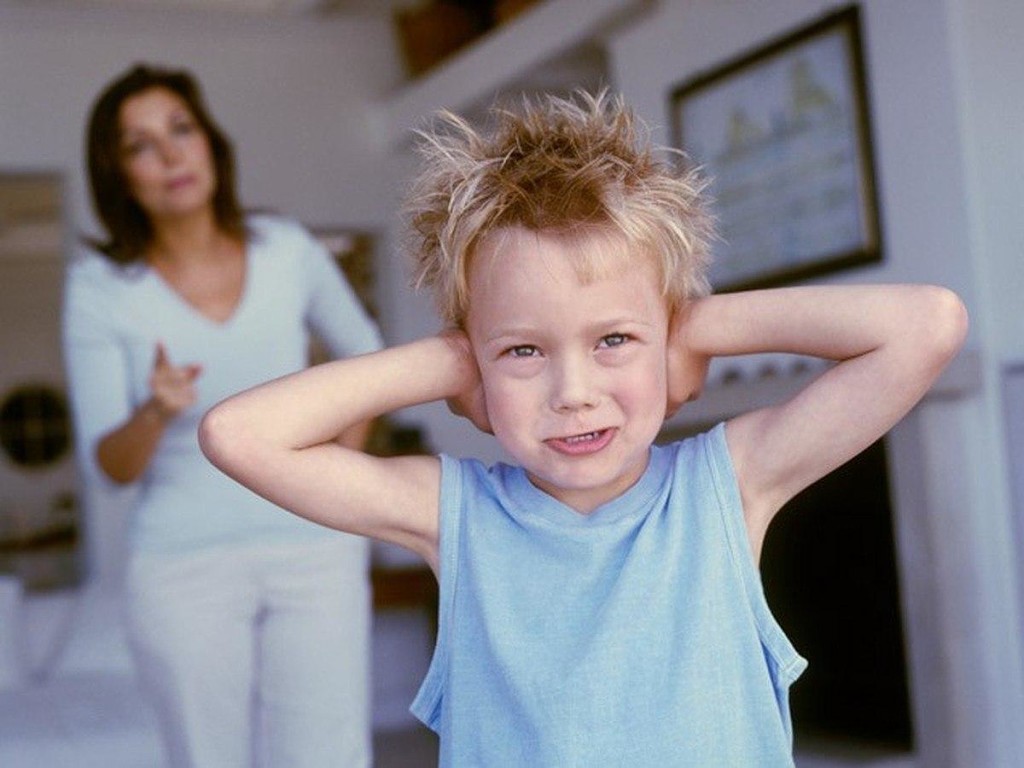 Насилие в семье
дефицит родительского внимания и любви, граничащего с равнодушием
неизвестны понятия запретов и авторитетов, уважительного отношения и построения гармоничных отношений
уровень воспитательной работы в семье отсутствует или очень низкий;
человек стремится быть в центре внимания и стать неформальным лидером;
имеется опыт подобных отношений в предыдущих социальных группах;
характерными поведенческими особенностями являются эмоциональность, импульсивность и агрессивность;
не развиты эмпатия и чувство сопереживания.
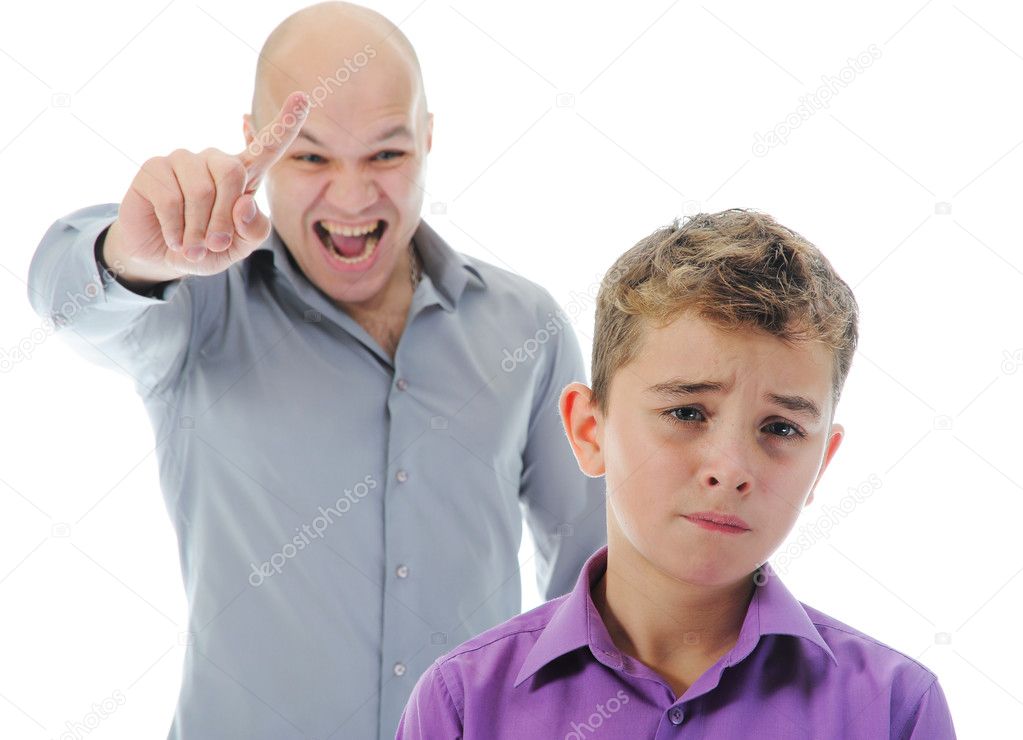 Для буллера травля является неадекватной асоциальной попыткой самоутверждения и привлечения внимания за счет насилия.
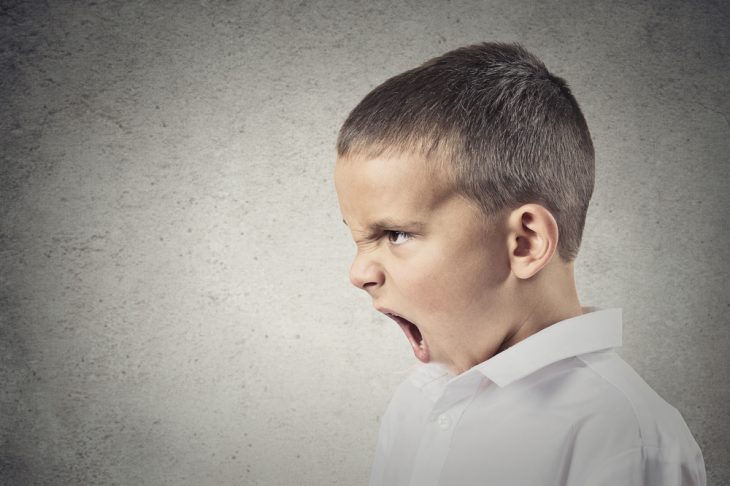 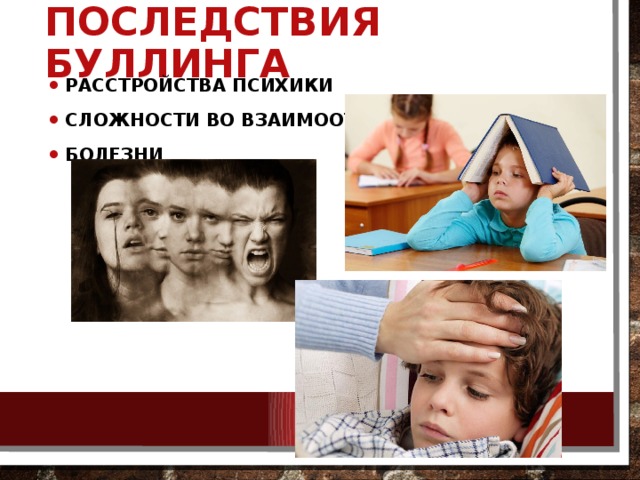 тношениях
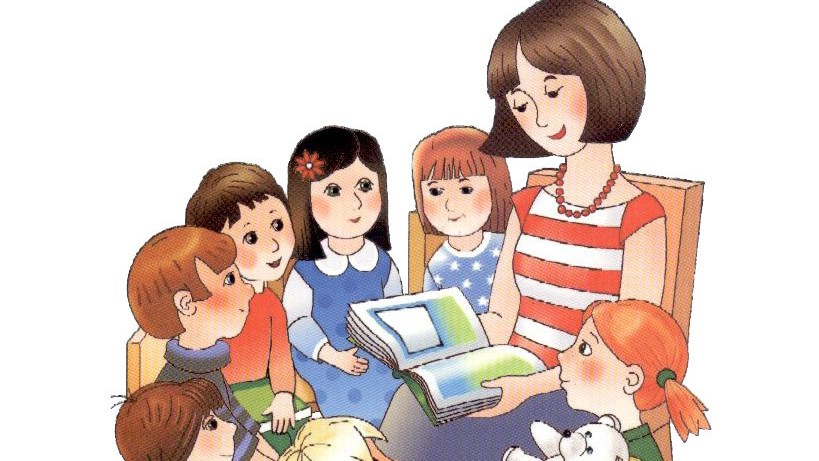 профилактика
Создание в образовательном заведении благоприятного климата, исключающего возможность и желание агрессивного поведения, будет являться профилактикой возникновения буллинга. 
Толерантное отношение к детям и всем участникам образовательного процесса это первостепенная задача каждого;
Необходимо изучать поведение родителей, социальную и психологическую обстановку в семье.
Важно формировать стрессоустойчивость детей и личным примером показывать адекватные эмоциональные и поведенческие реакции в разных ситуациях;
Обучение детей навыкам конструктивного общения, воспитание уважения к личности другого человека это неотъемлемая часть нашей ежедневной работы;
Пресечение любого асоциального поведения детей и взрослых является залогом успешного предупреждения буллинга. 
Необходимо коррективно работать с негативными индивидуально-личностными особенностями потенциальных жертв и агрессоров.
Важно толерантно относиться к своим подопечным и формировать у детей готовность к пониманию и принятию других людей такими, какие они есть!
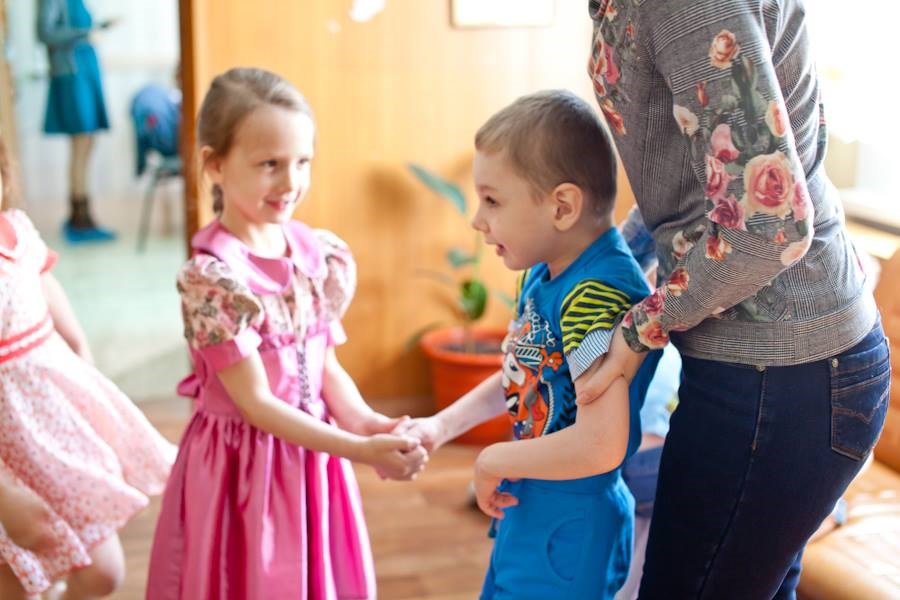 Это должен знать каждый :Применение физического насилия уголовно наказуемо;Оскорбления несовершеннолетнего ребенка другим несовершеннолетним влечет наказания по статье 5.61 Административного кодекса РФ, которая предусматривает штраф в размере от 3000 до 5000 рублей;Уголовная ответственность наступает с 14 лет
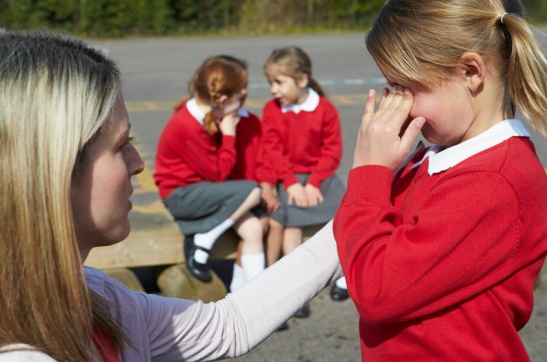 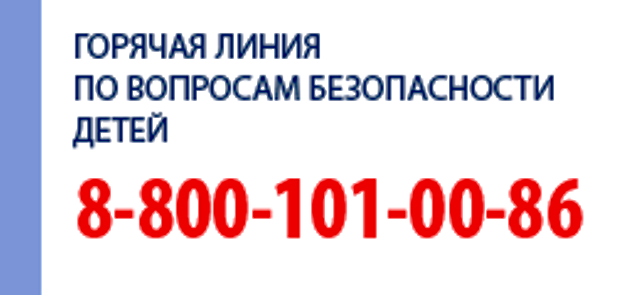 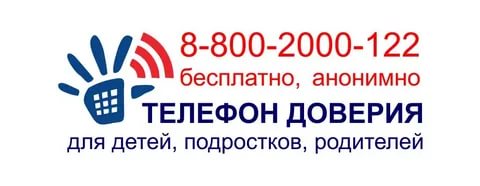 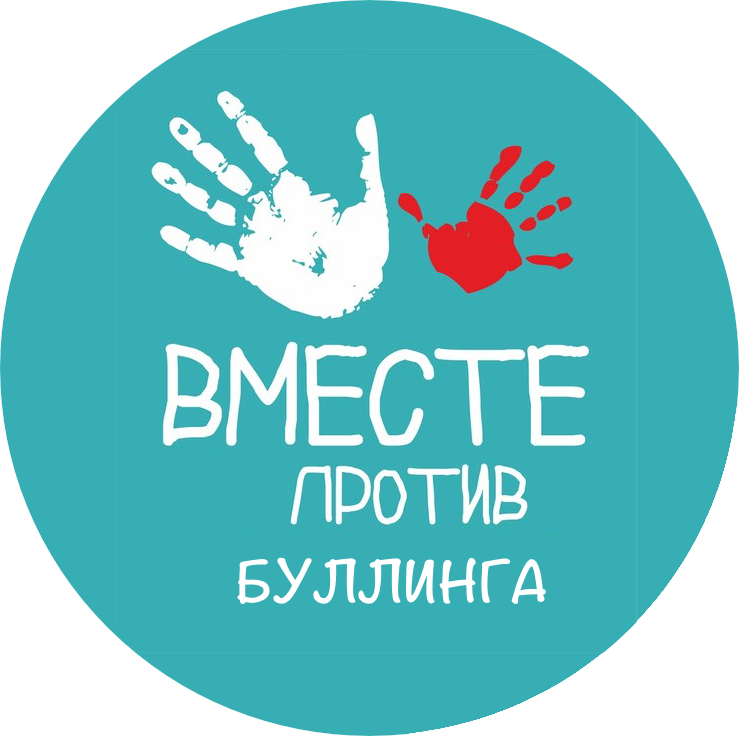 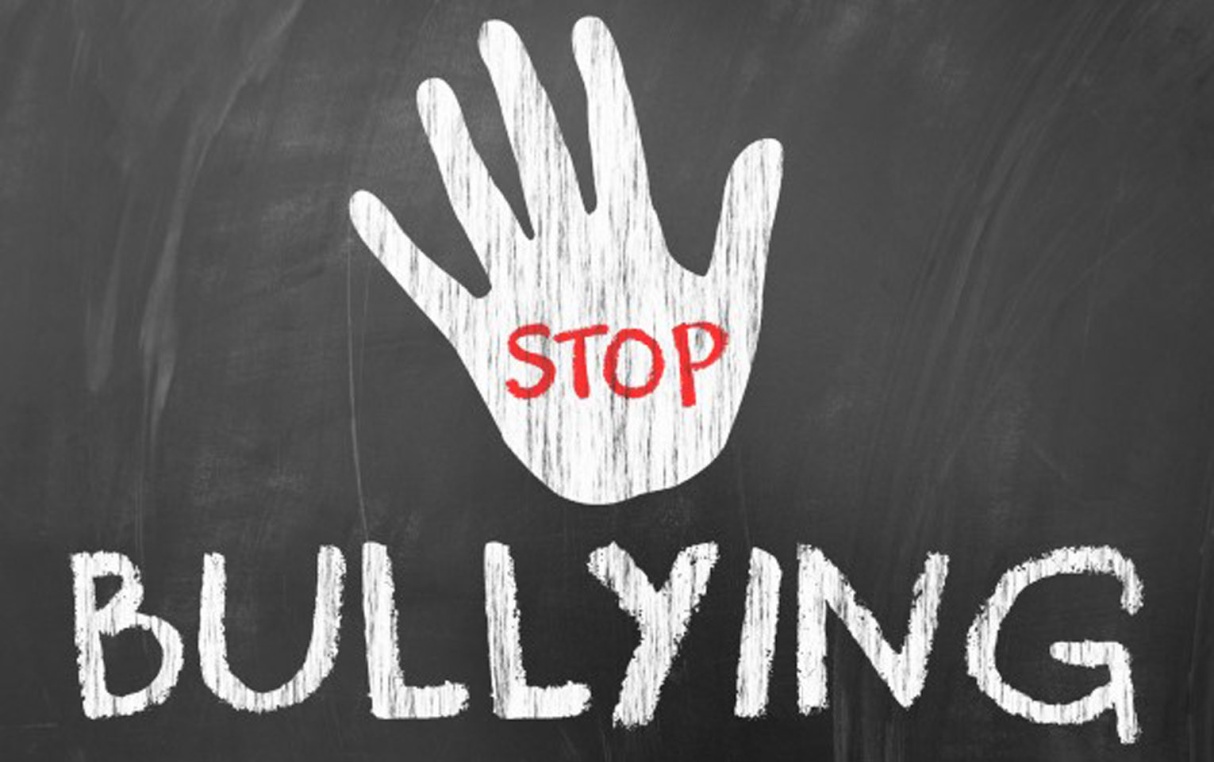 Спасибо за внимание!